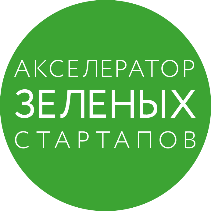 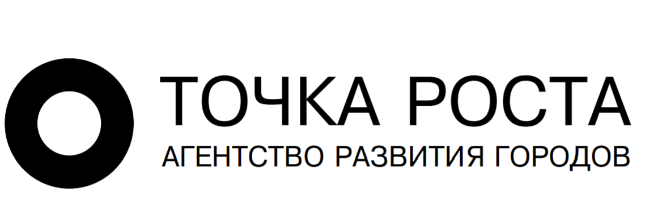 МОЛОДЕЖНЫЙ КОНКУРС ЦУР № 8, 9, 11
Устойчивое развитие территорий России
Наименование учебного заведения
Адрес: